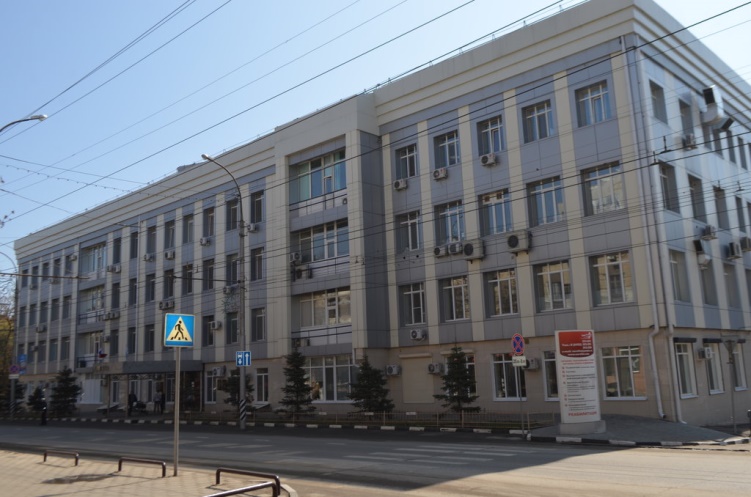 НИИТОН ФГБОУ ВО "СГМУ им. В.И.Разумовского" МЗ РФ
ПРИМЕНЕНИЕ  МЕТОДИКИ УПРАВЛЯЕМОГО РОСТА ДЛЯ КОРРЕКЦИИ ДЕФОРМАЦИЙ НИЖНИХ КОНЕЧНОСТЕЙ У ДЕТЕЙ.

Дохов М.М.
Саратов, 2020
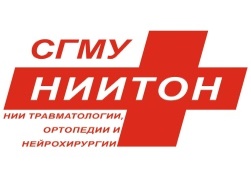 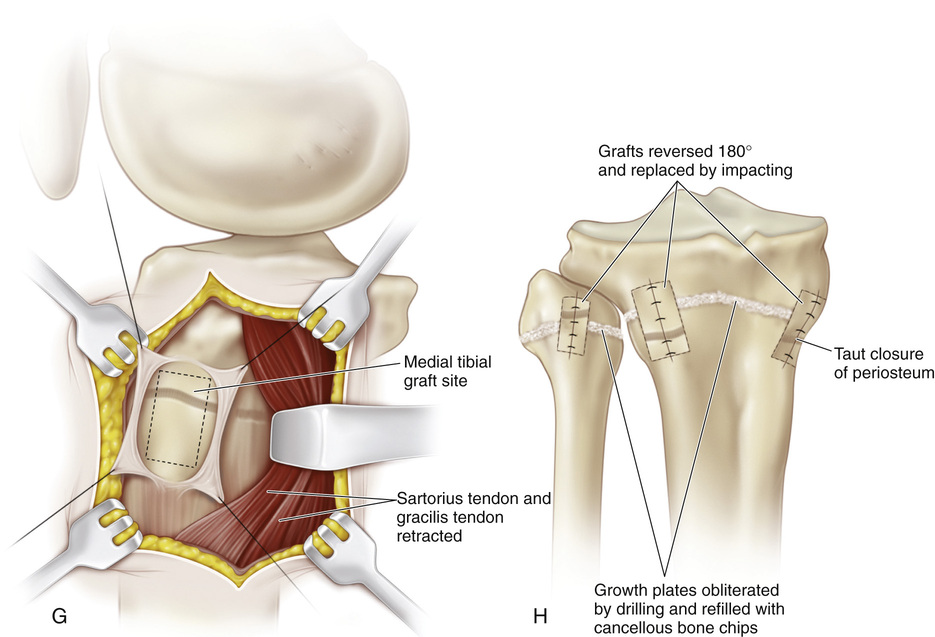 МЕТОДИКА УПРАВЛЯЕМОГО РОСТА
Phemister, 1933
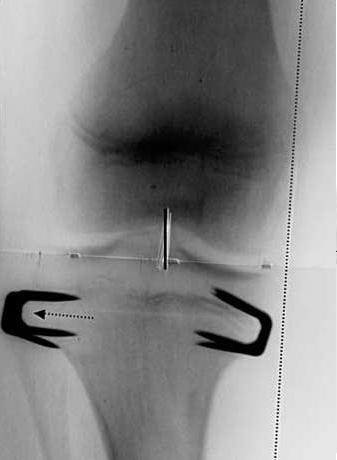 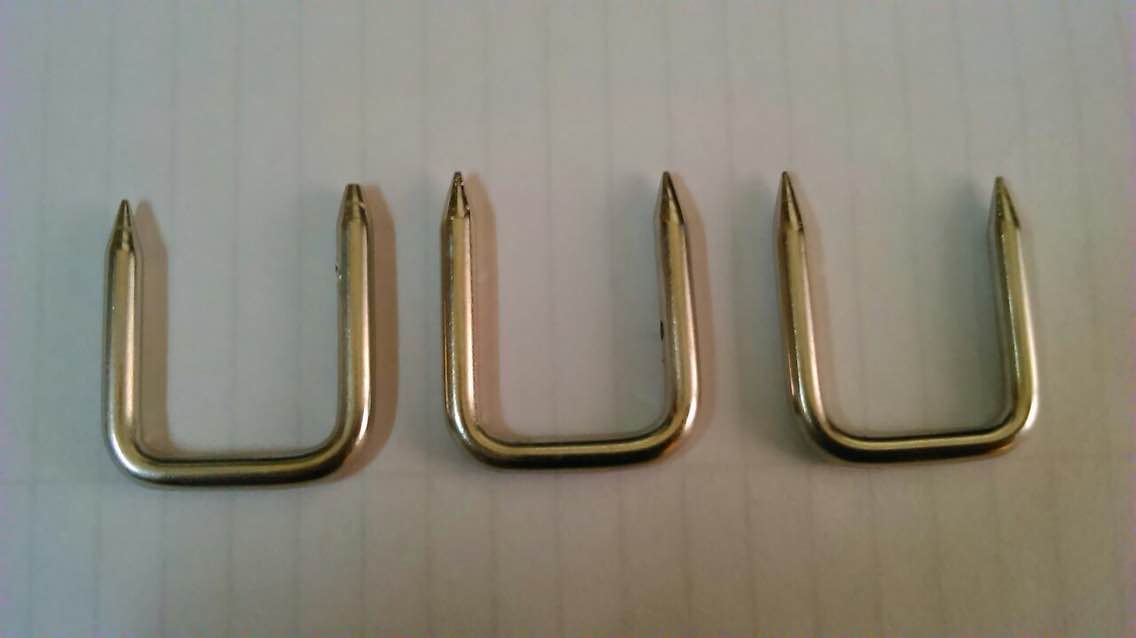 Blount, 1949
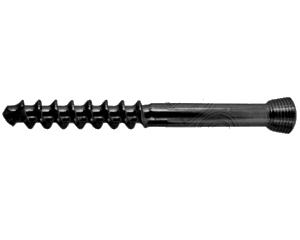 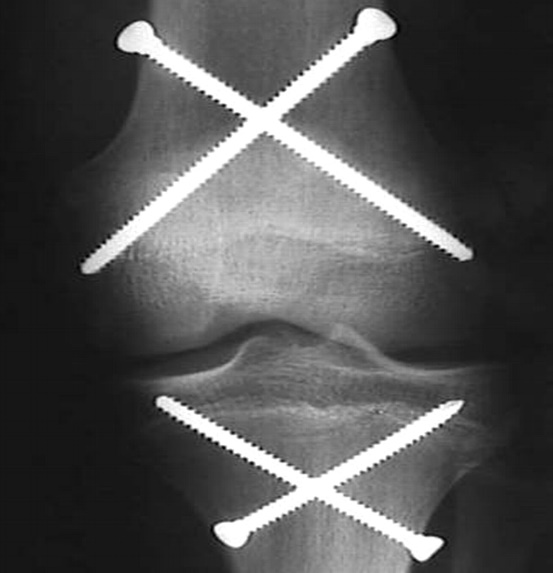 Metaizeau, 1998
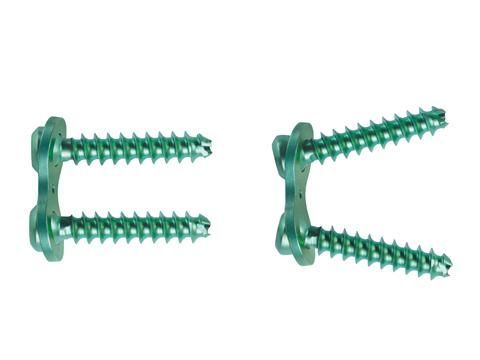 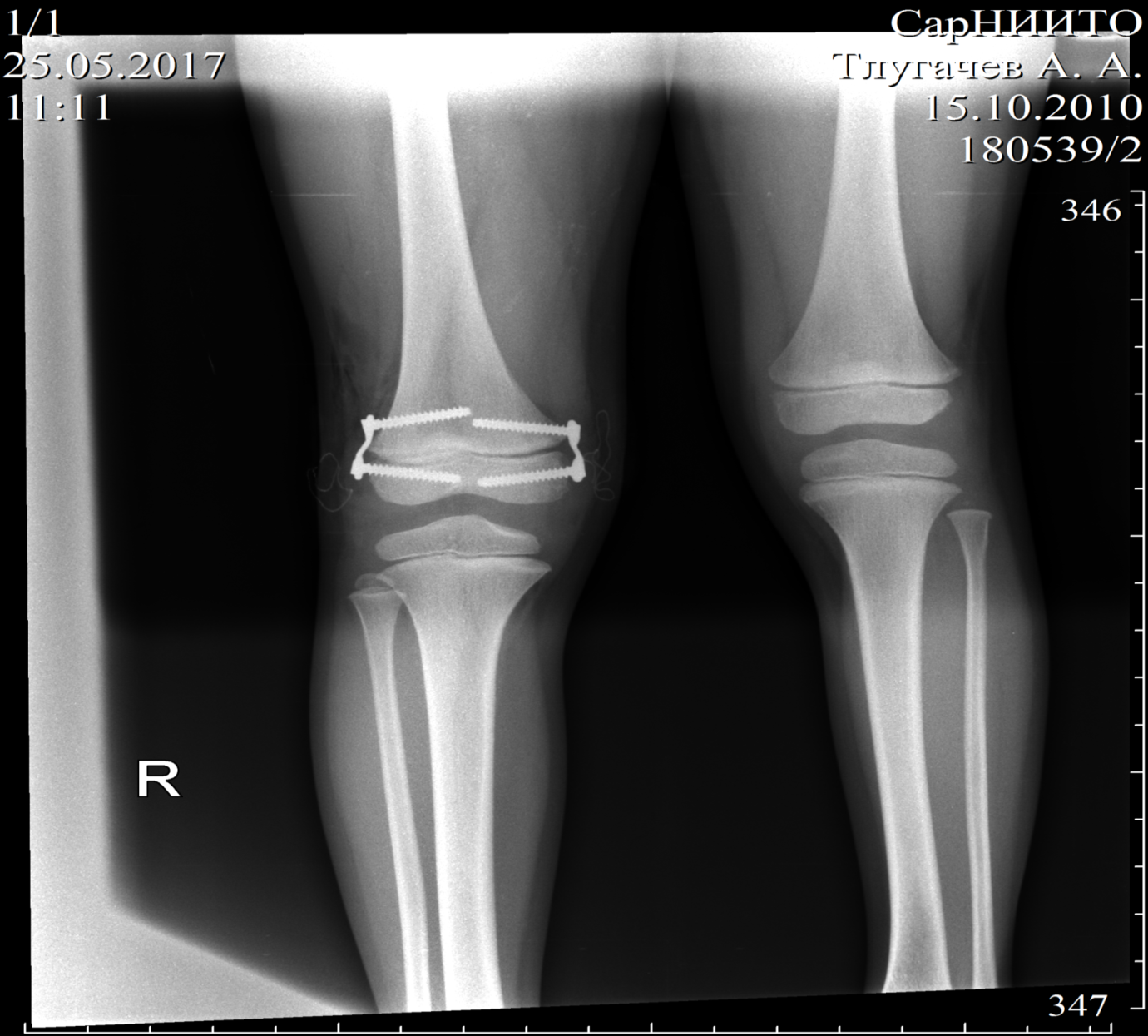 Stevens, 2004
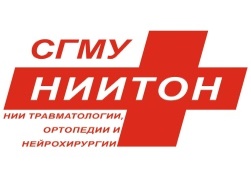 МАТЕРИАЛЫ И МЕТОДЫ
Возраст пациентов с вальгусной деформацией был от 5 до 15 лет (средний возраст составил 7,5 [6:8,5] лет).   Дети с варусной деформацией были в возрасте от 3 до 8 лет. Средний возраст составил 4 [3:5] лет. Из группы исследования были исключены дети с сопутствующими обменными нарушениями.
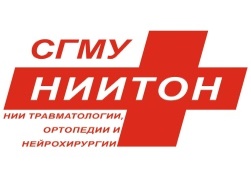 МАТЕРИАЛЫ И МЕТОДЫ
Возраст пациентов с разновеликостью нижних конечностей был от 4 до 14 лет (средний возраст составил 8,5 лет).   В 45% случаев эпифизеодез бедренной кости, в 30% - большеберцовой, в 25% - бедренной и большеберцовой.
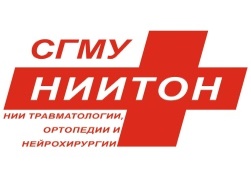 MECHANICAL AXIS - ZONE
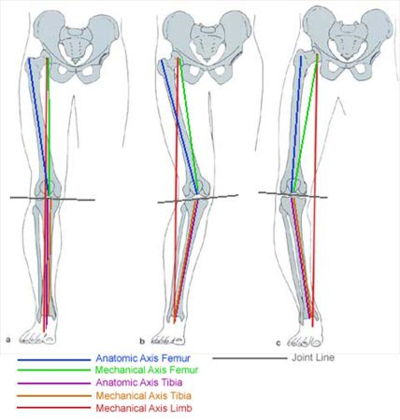 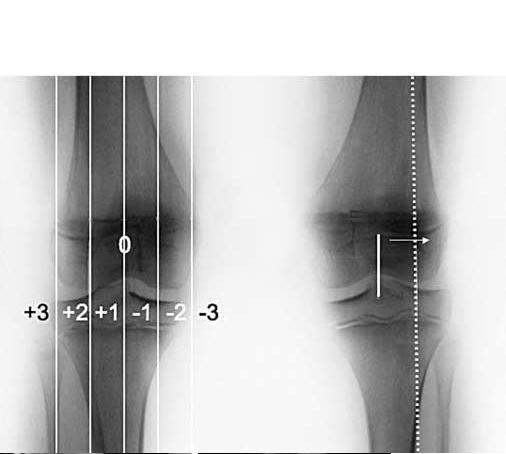 Расположение механической оси конечности в зоне от -1 до + 1 входит в пределы физиологической нормы. Нахождение механической оси в 2 и 3 квадрантах (за исключением физиологического варуса у детей младше 2 лет и физиологического вальгуса у детей до 6-7 лет) считается патологическим.
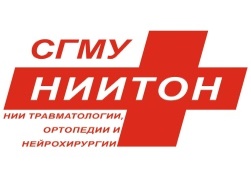 ВАЛЬГУСНАЯ ДЕФОРМАЦИЯ КОНЕЧНОСТИ
В норме дети в возрасте до 3-4 лет имеют вальгусную деформацию нижних конечностей на уровне коленных суставах до 15-20°

После 7 лет вальгус в коленном суставе не должен превышать 10-12 °

У детей старше 7 лет расстояние между лодыжками должно быть менее 7-8см.
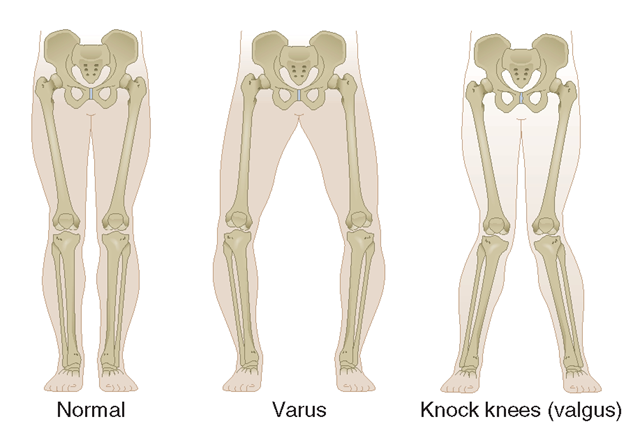 ПОКАЗАНИЯ К ОПЕРАТИВНОМУ ВМЕШАТЕЛЬСТВУ
Вальгусная деформация > 15-20° у пациентов младше 10 лет

Проекция механической оси конечности в латеральном квандранте у детей старше 10 лет
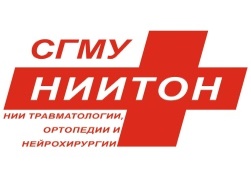 ВАРУСНАЯ ДЕФОРМАЦИЯ КОНЕЧНОСТИ
Варусная деформация конечностей нормальна для детей до 2 лет 

Ось конечности приближается к нейтральному положению примерно к 14-16 месяцам и переходит в вальгусное отклонение, которое достигает пика к 3-4 годам, далее вальгус убывает и ось конечности приближается к физиологическому положению к 7-8 годам
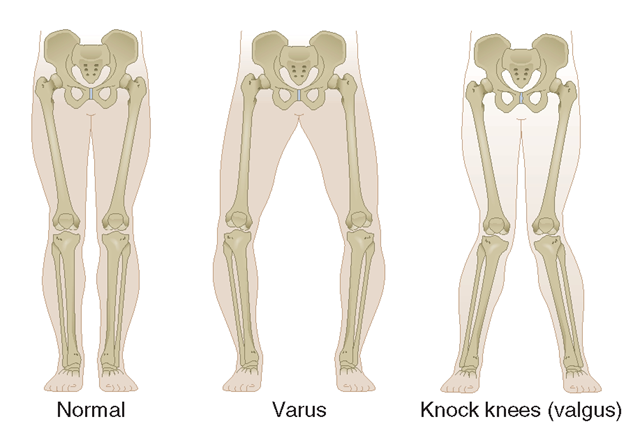 ПОКАЗАНИЯ К ОПЕРАТИВНОМУ ВМЕШАТЕЛЬСТВУ
Варусная деформация у детей страше 3 лет. 
Проекция механической оси конечности в медиальном квандранте.
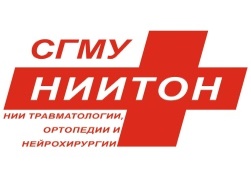 Any child with angular deformity and open physes, excluding physiologic varus and valgus, is a potential candidate for guided growth. (Peter M Stevens)
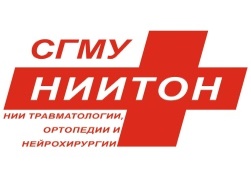 РАЗНОВЕЛИКОСТЬ НОГ
Разница в длине нижних конечностей меньше 2см. не вызывает значимых биомеханических нарушений и не ассоциирована с риском развития сколиоза (Jason McKean)
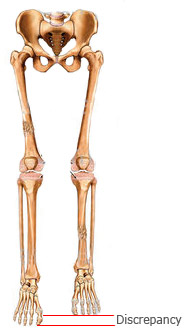 ПОКАЗАНИЯ К ОПЕРАТИВНОМУ ВМЕШАТЕЛЬСТВУ С ПРИМЕНЕНИЕМ МЕТОДИКИ УПРАВЛЯЕМОГО РОСТА
Разновеликость нижних конечностей от 2 до 5см, при условии сохранения открытых зон роста.
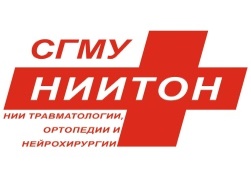 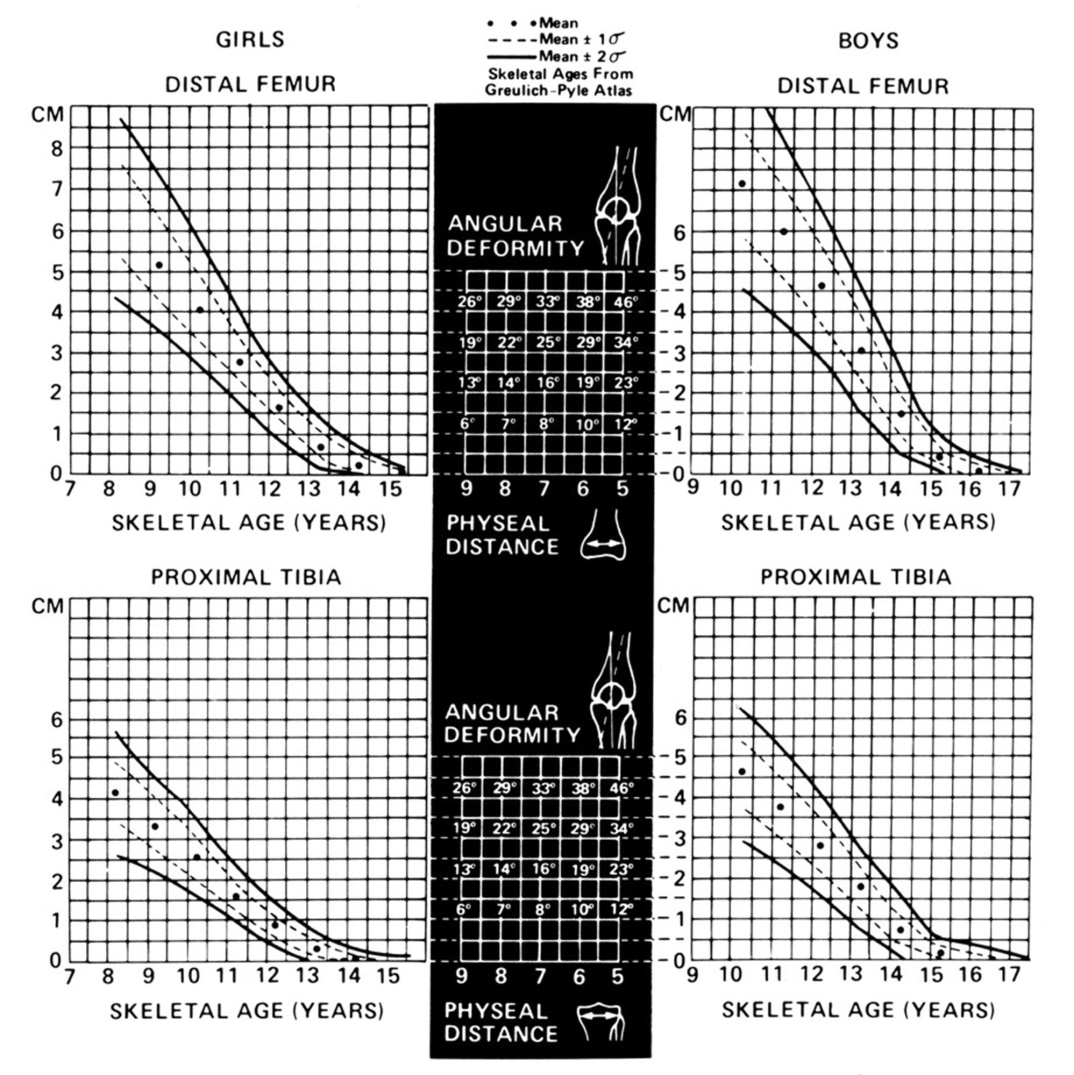 Наиболее «активными» зонами роста являются дистальный отдел бедренной кости и проксимальный большеберцовой. 
Для определения потенциала роста каждой ростковой зоны в зависимости от возраста и пола ребенка и определения возможности использования методики управляемого роста в коррекции разновеликости ног у детей можно использовать таблицы Green-Anderson.
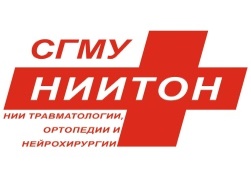 ТЕХНИКА ОПЕРАТИВНОГО ВМЕШАТЕЛЬСТВА
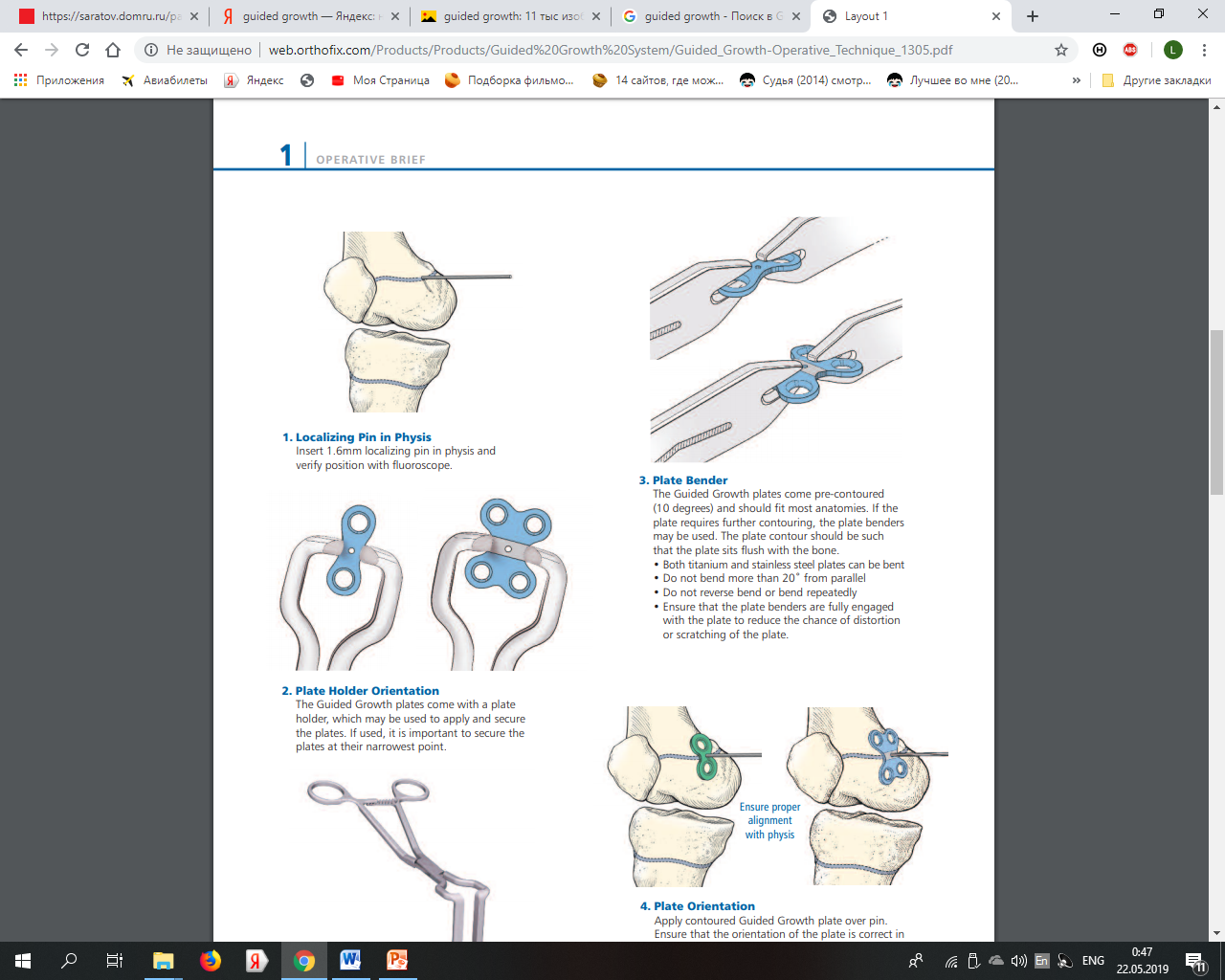 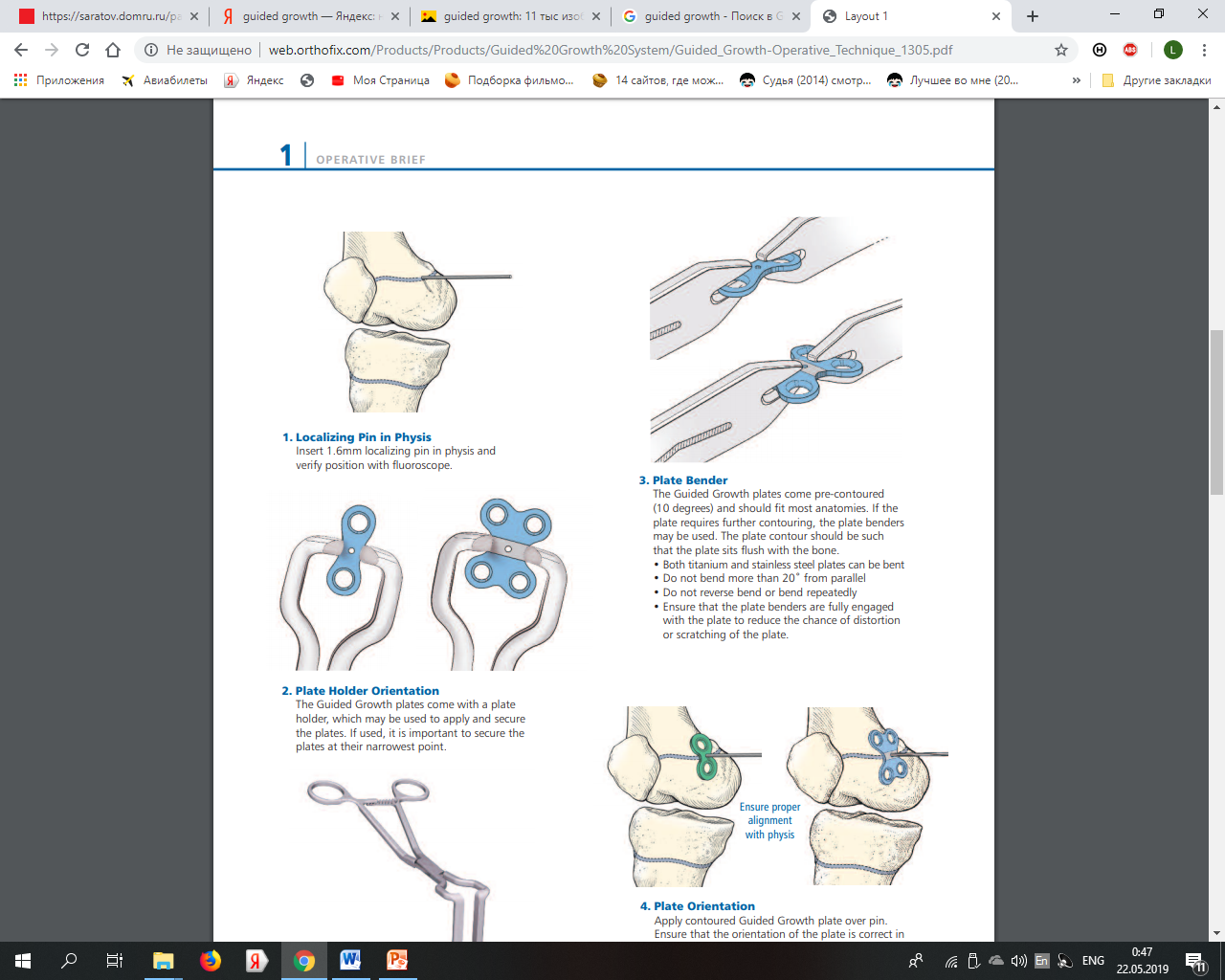 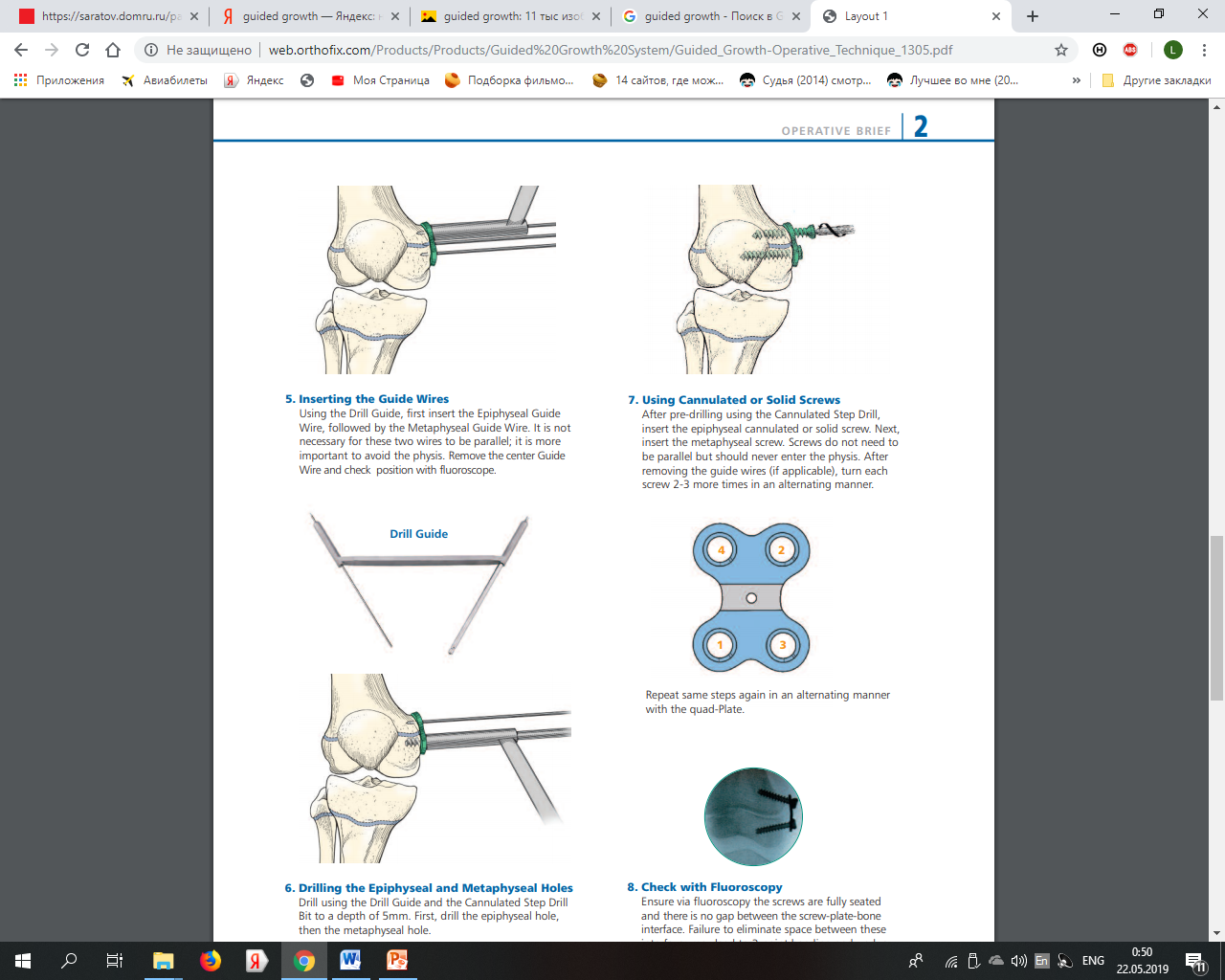 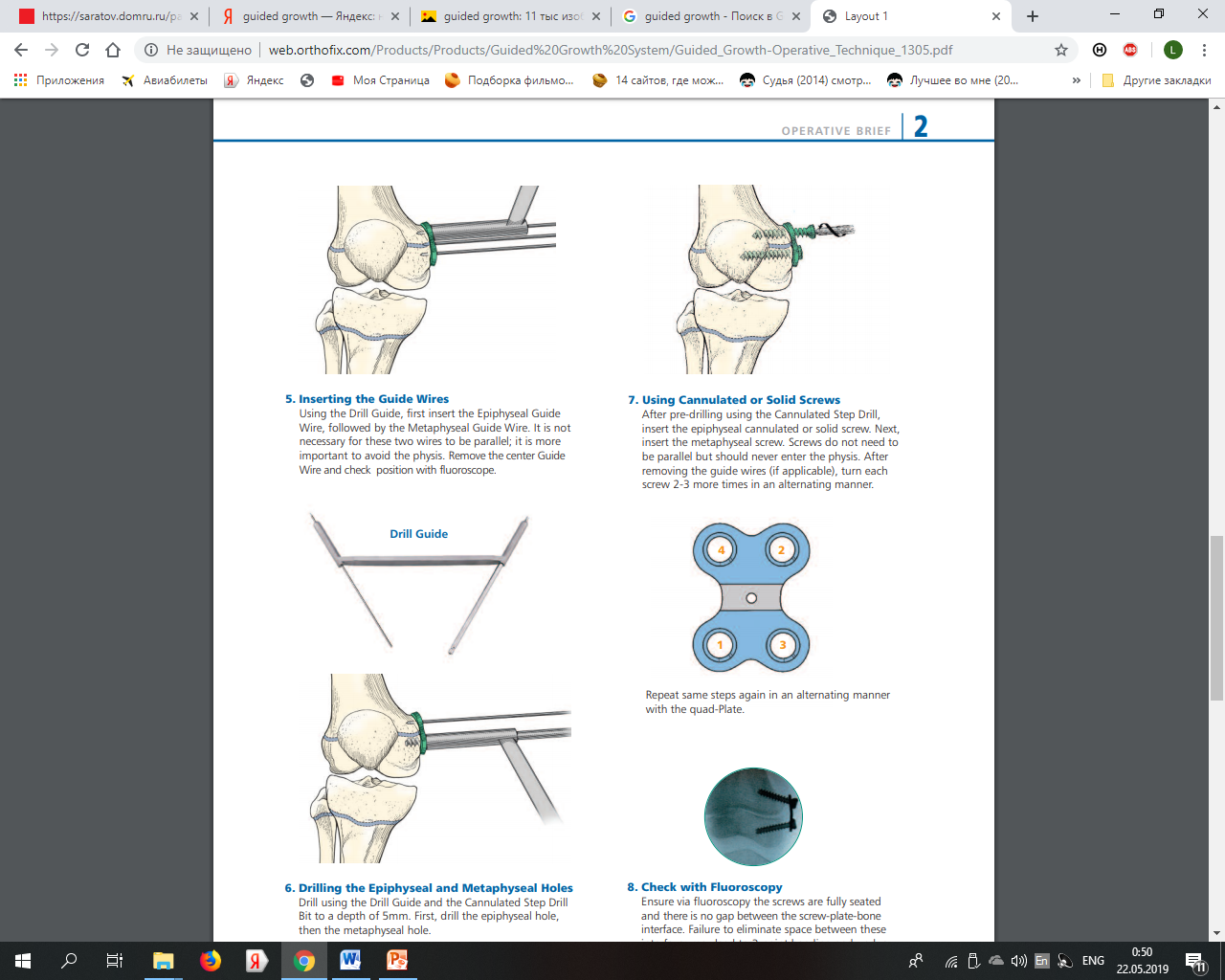 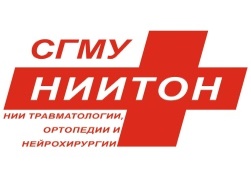 РЕЗУЛЬТАТЫ ИССЛЕДОВАНИЯ
Сводные данные по возрасту, рентгенометрическим параметрам и сроку лечения пациентов с вальгусной и варусной деформацией нижних конечностей.
Применение временного эпифизеодеза дала положительные результаты в 97% случаев.  У двух пациентов отмечались неудовлетворительные результаты связанные с миграцией металлоконструкции и гиперкоррекцией в другом случае
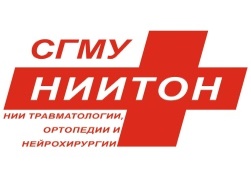 РЕЗУЛЬТАТЫ ИССЛЕДОВАНИЯ
Сводные данные по возрасту, рентгенометрическим параметрам и сроку лечения пациентов с разновеликостью нижних конечностей.
Применение временного эпифизеодеза дала положительные результаты в 90% случаев.  У трех пациентов значимой коррекции укорочения не произошло (1 – последсвие травмы, 2 – диспластические заболевания).
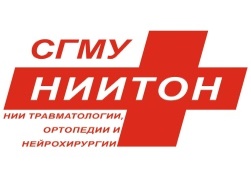 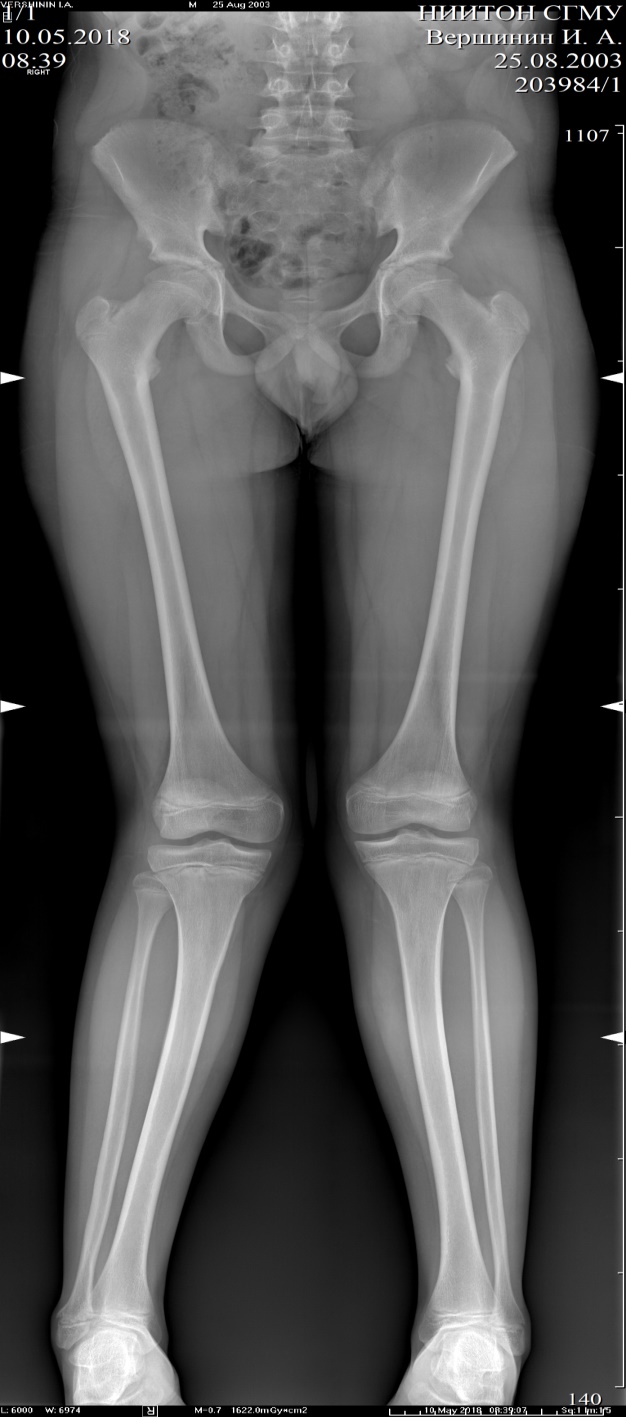 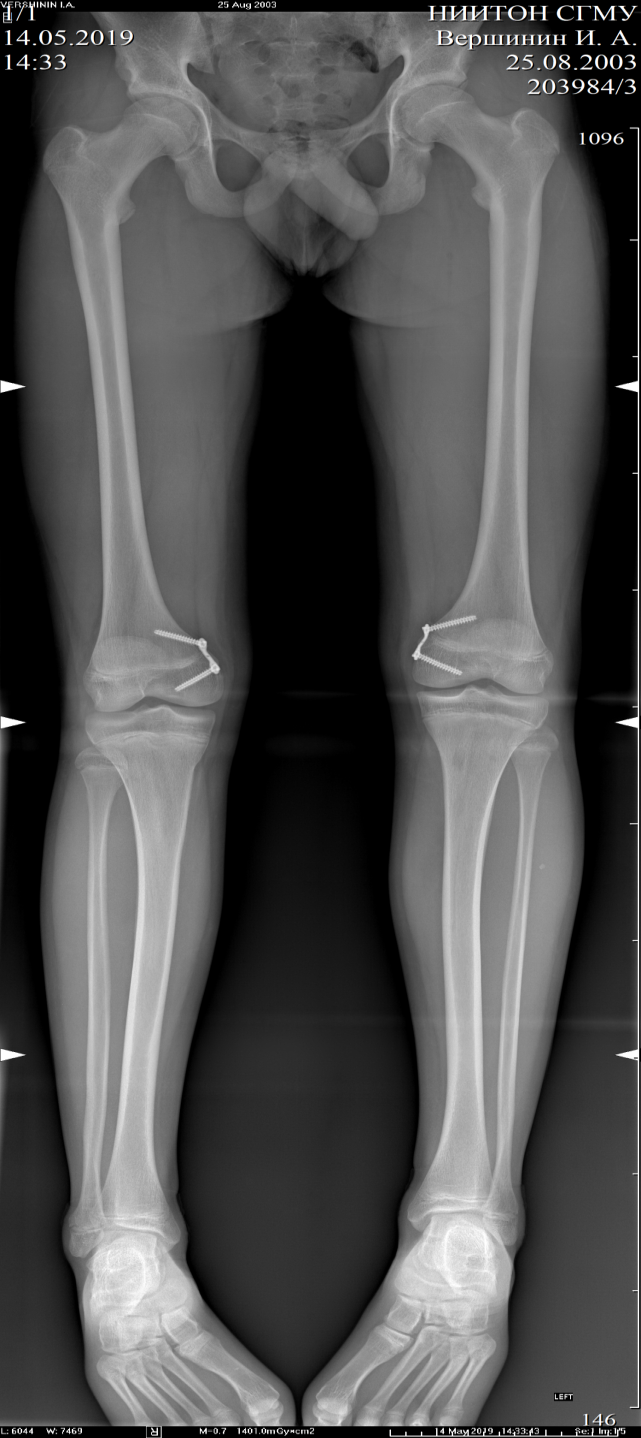 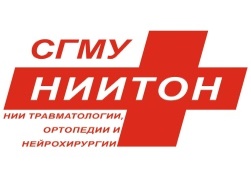 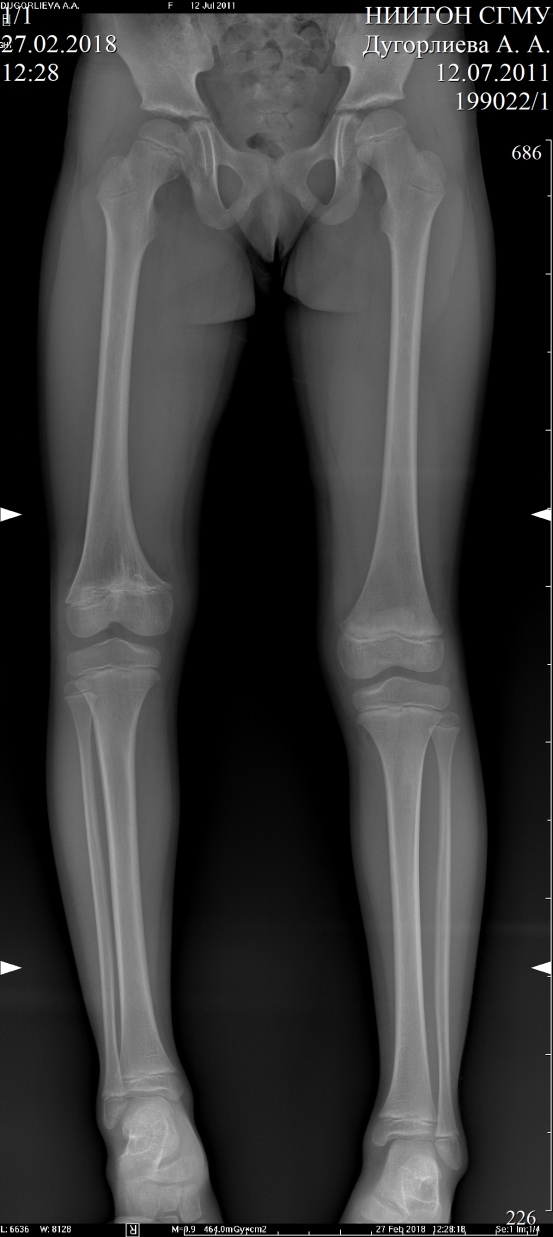 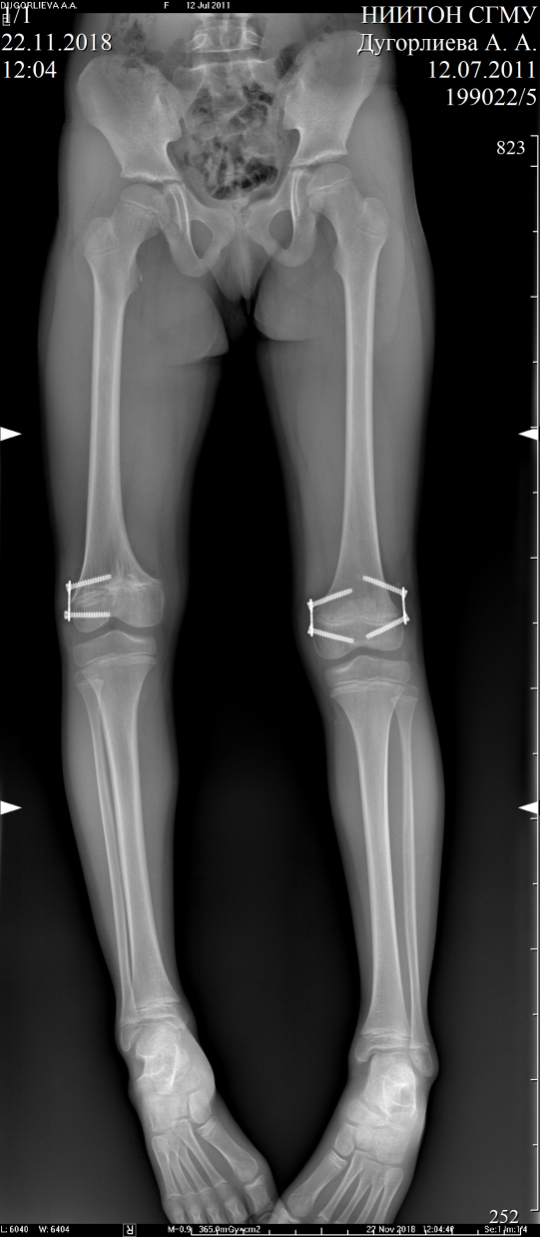 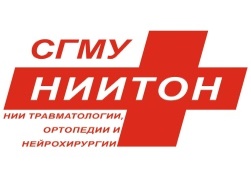 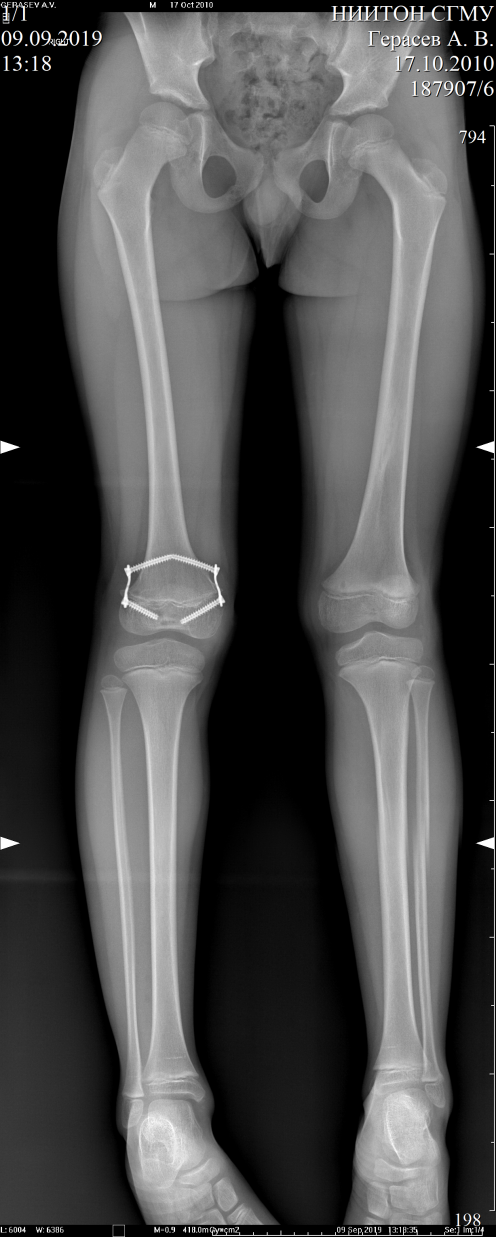 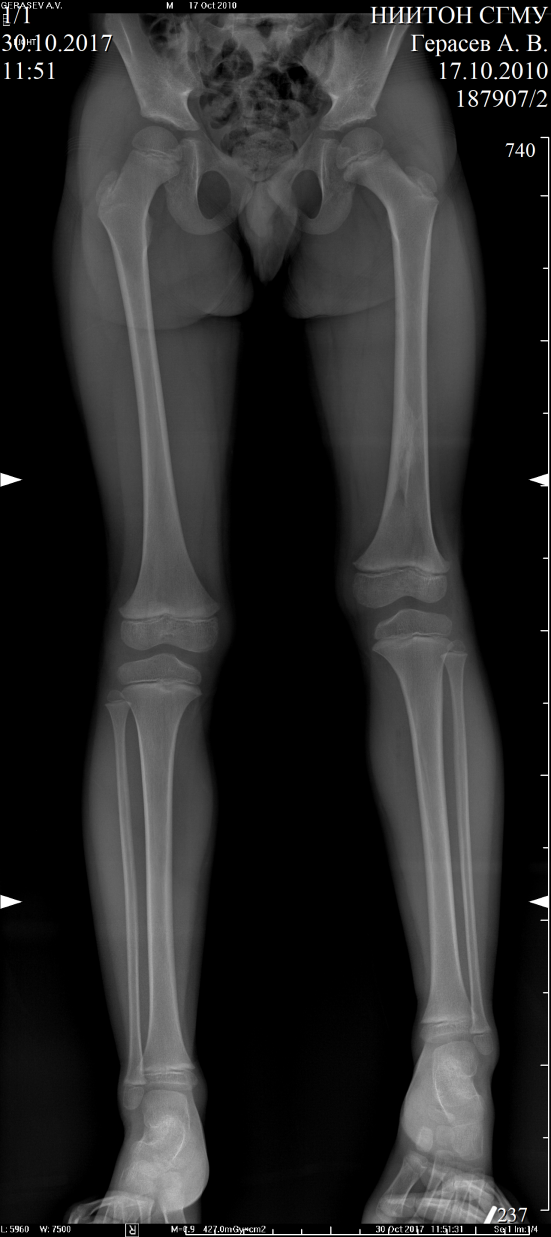 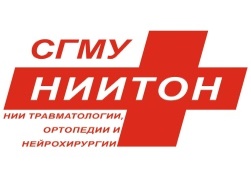 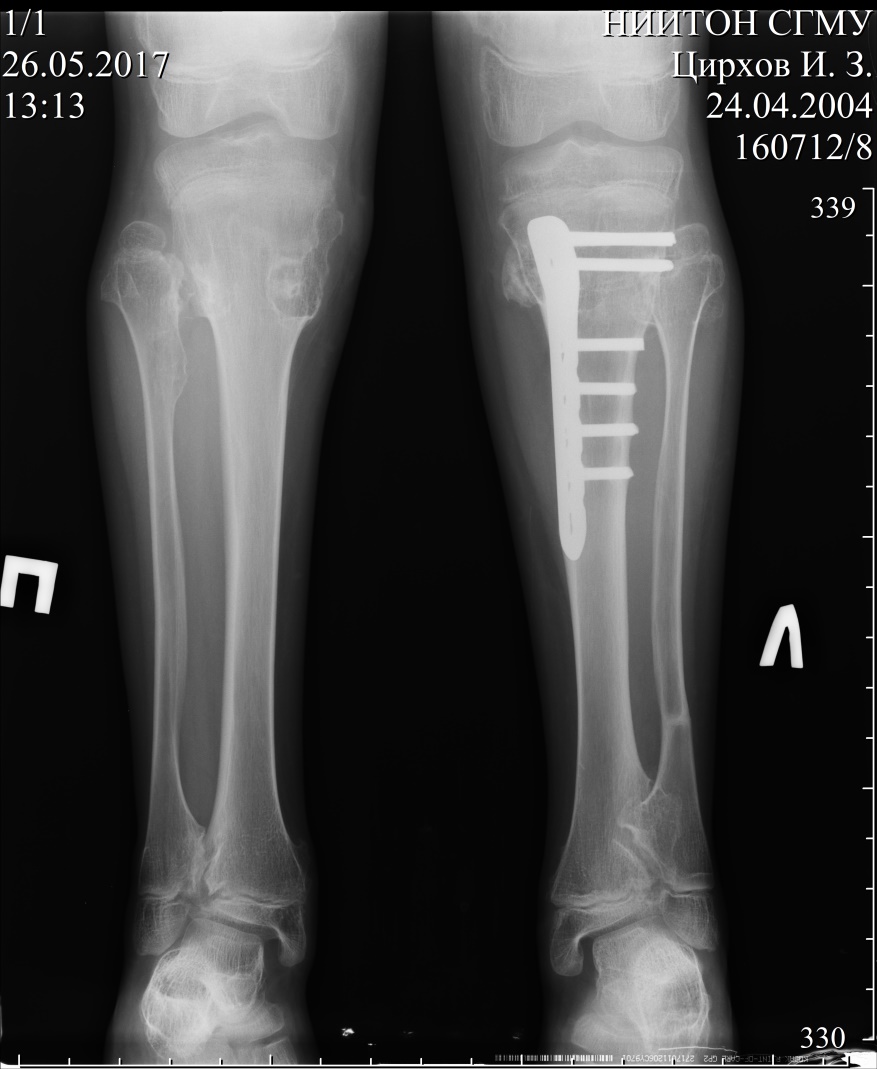 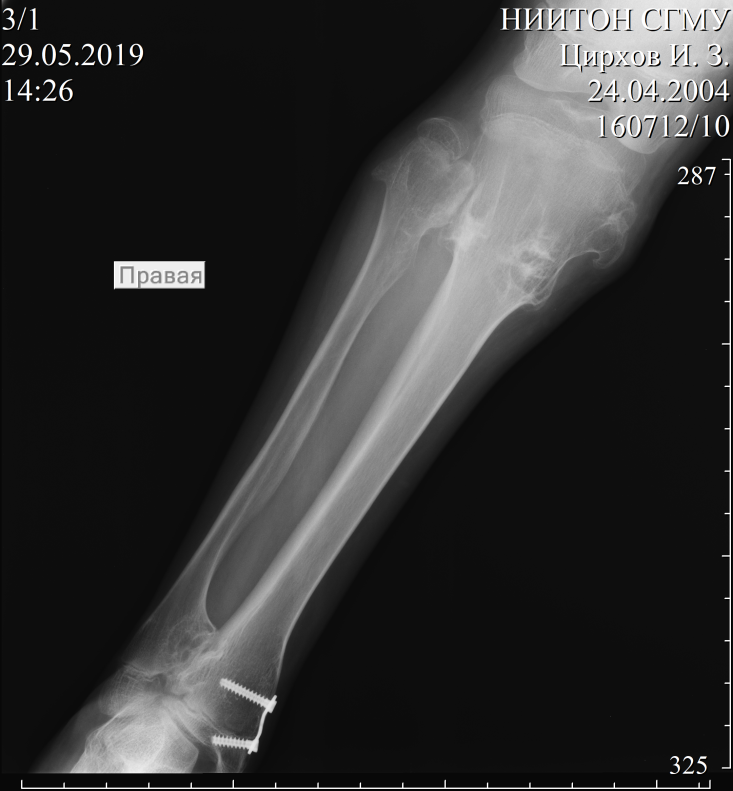 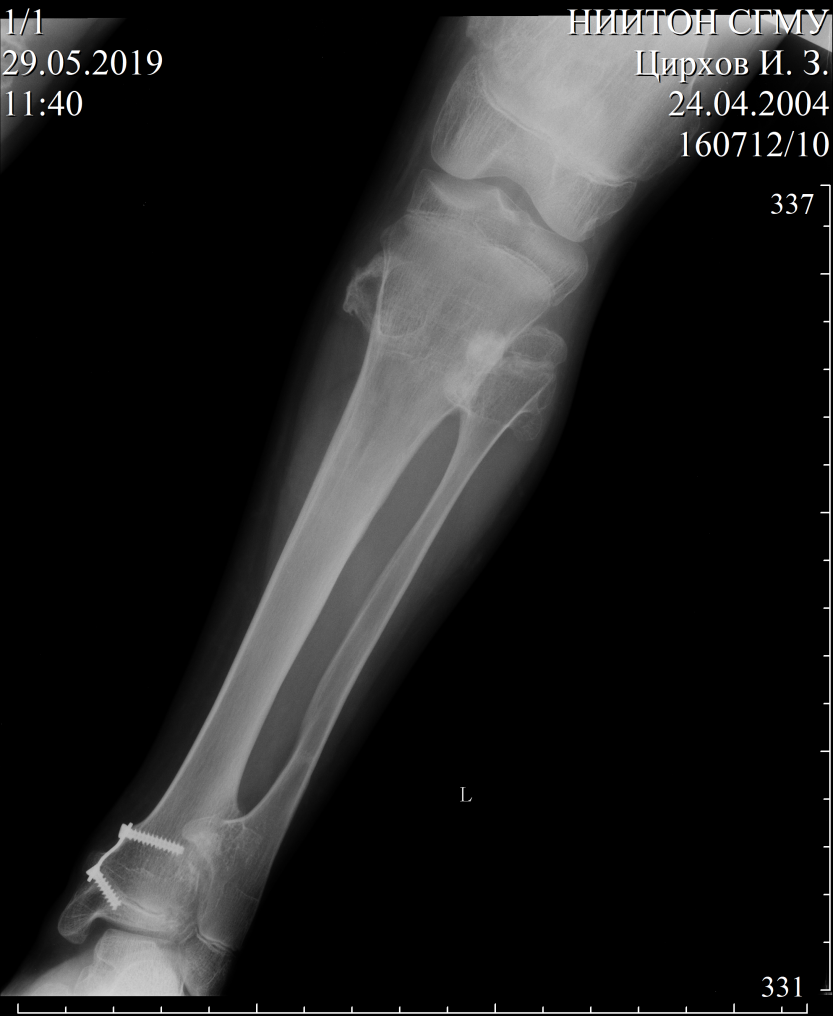 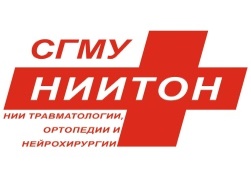 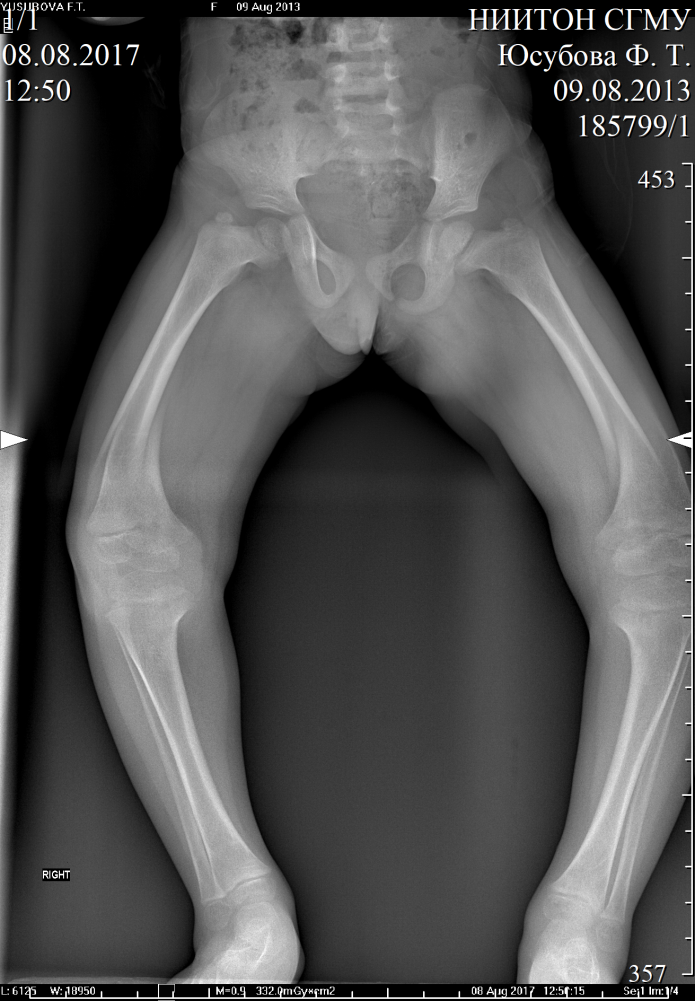 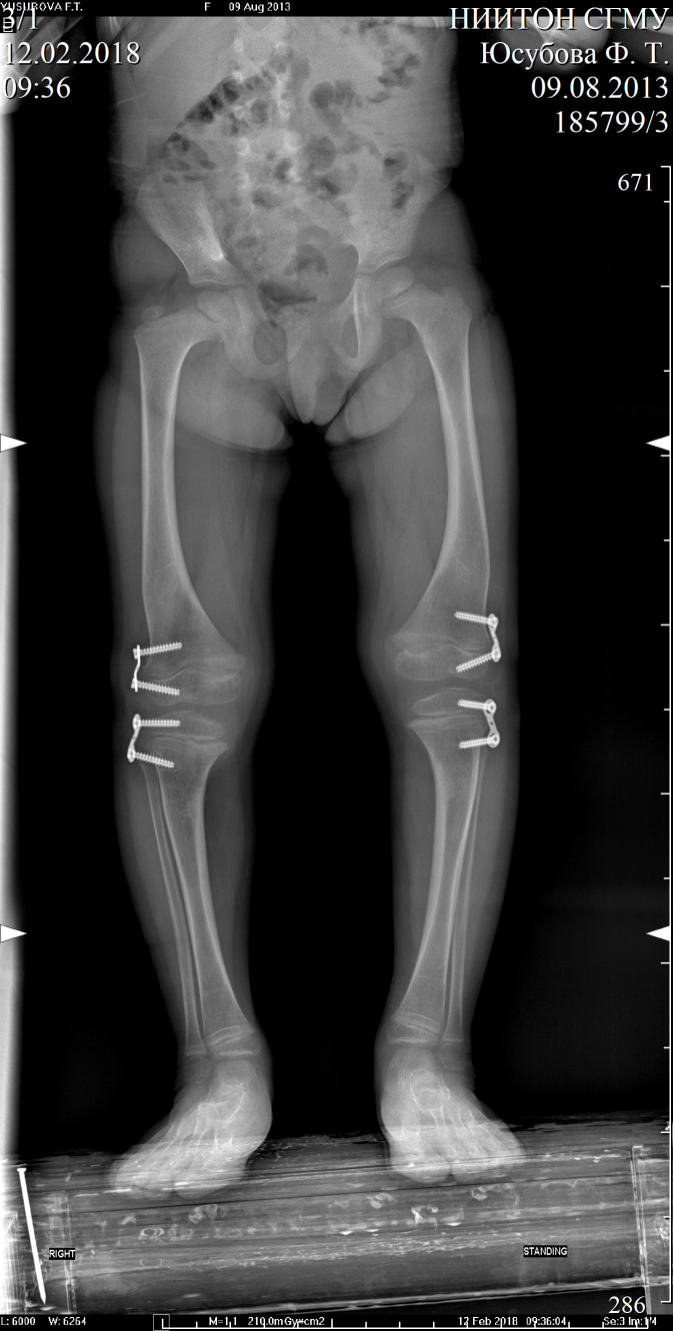 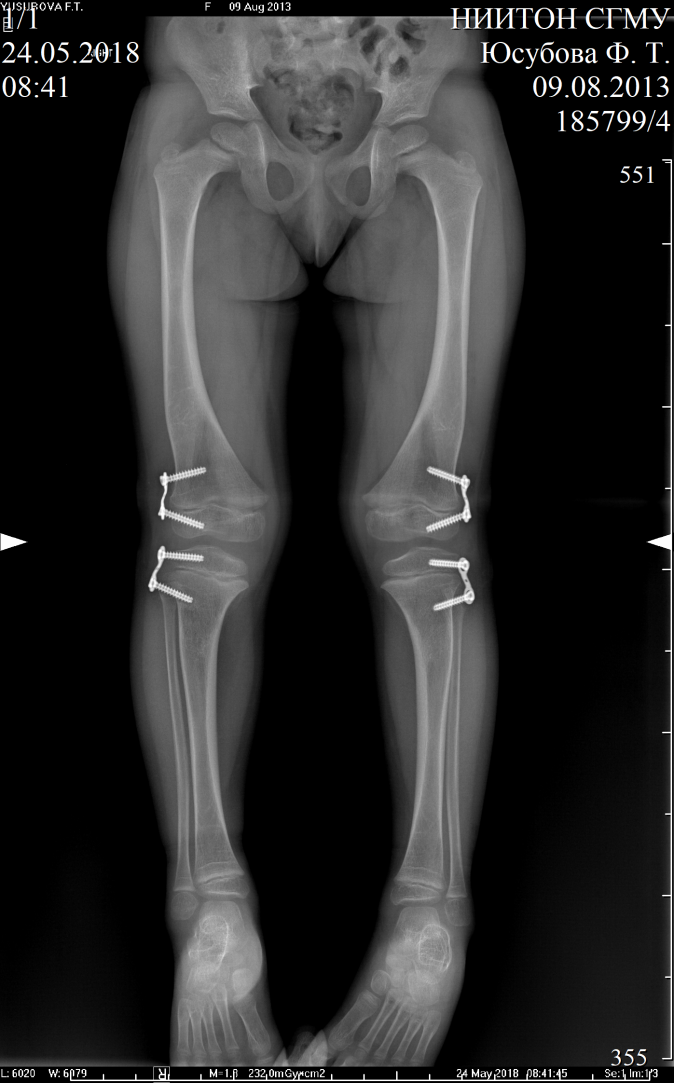 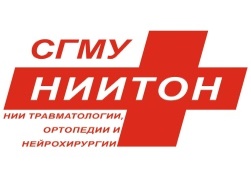 Заключение
Методика управляемого роста отличается высокой эффективностью, безопасностью и простотой. Манипуляции с зоной роста являются малоинвазивными, малотравматичными, не требуют применения внешней иммобилизации, не ограничивают активность и сохраняют качество жизни ребенка. 
С момента внедрения методики управляемого роста в работу отделения, количество  корригирующих остеотомий выполняемых в связи с осевыми деформациями нижних конечностей снизилось в несколько раз. 
В настоящее время показания к применению методики расширяются и проводятся исследования о возможности применения данной методики у детей с деформациями других сегментов конечностей.
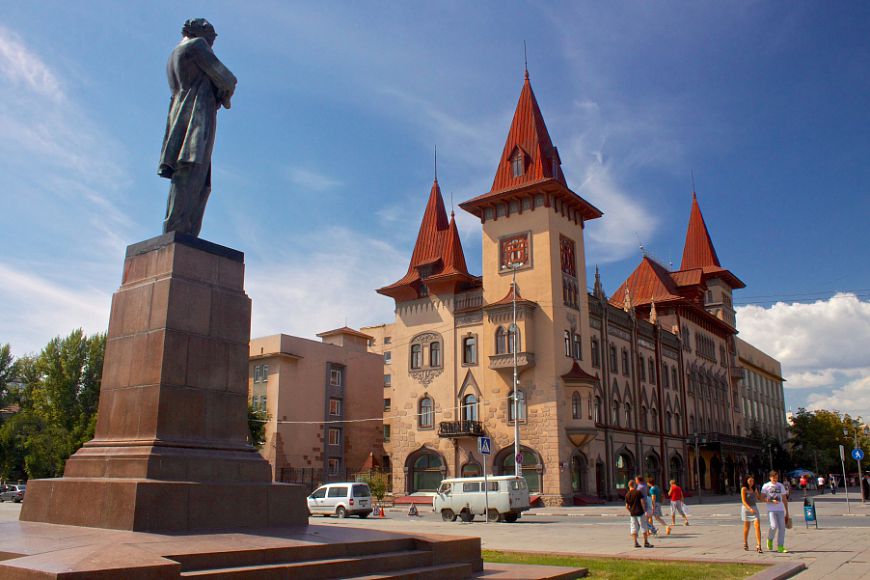 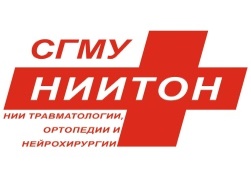 БЛАГОДАРЮ ЗА ВНИМАНИЕ